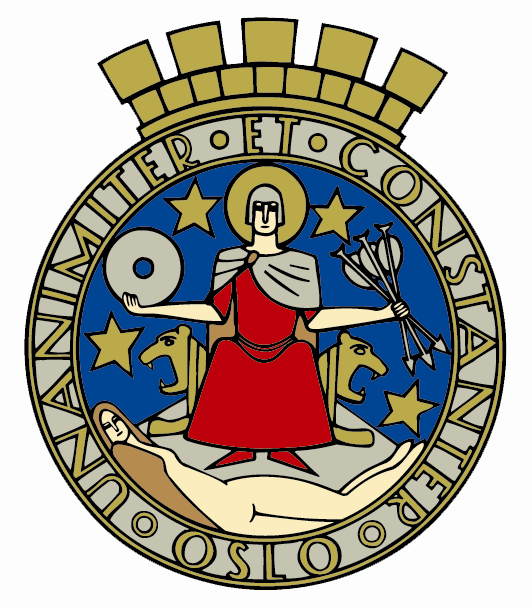 Oslo kommune
Kommuneadvokaten
Regelverket for offentlige anskaffelser og offentlig støtte – hvordan påvirkes kommunenes styrings og organisasjonsfrihet?
Hanne Harlem
Kommuneadvokat
Oslo kommune
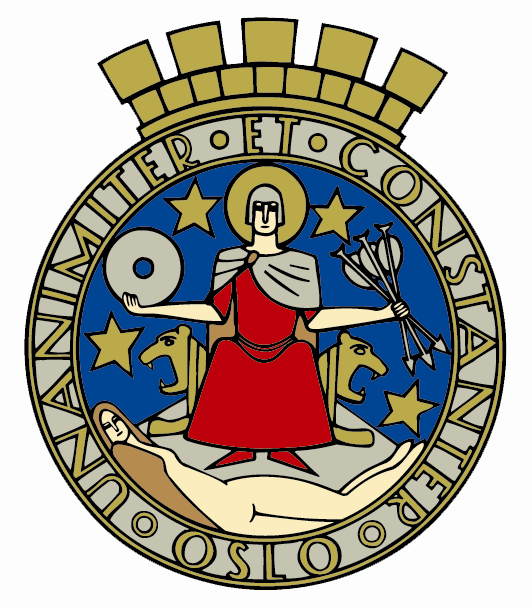 Oslo kommune
Kommuneadvokaten
Hovedobservasjon
Det har skjedd en grunnleggende endring i kommunens måte å forholde seg til omverden på. 
Mer og mer av det kommunen driver med faller inn under anskaffelsesregelverket. 
Det skyldes både anskaffelsesregelverket selv og at forbudet mot statsstøtte fører kommunen over i å dekke ”behovet” gjennom anskaffelser i stedet.
Ja, vel –  men er dette et problem?
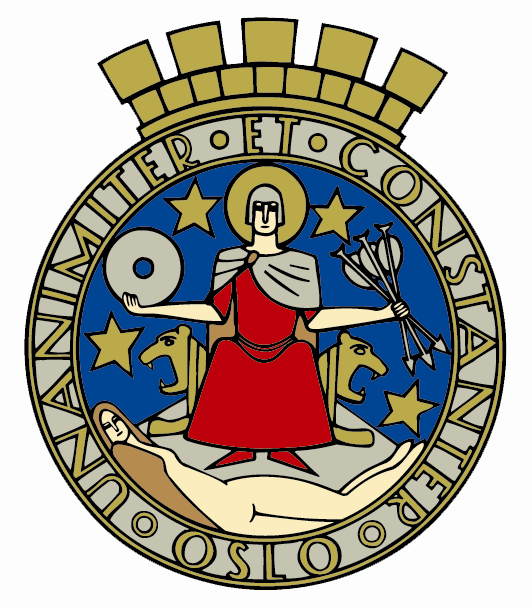 Oslo kommune
Kommuneadvokaten
Kommunehverdag….
Idrettsklubben merker og preparerer løyper
Årlig bevilgning 1 million
Statsstøtte?
Direkteanskaffelse? Gebyr?
Anskaffelsesprosess – fire års kontrakt
Kommunevalg…..
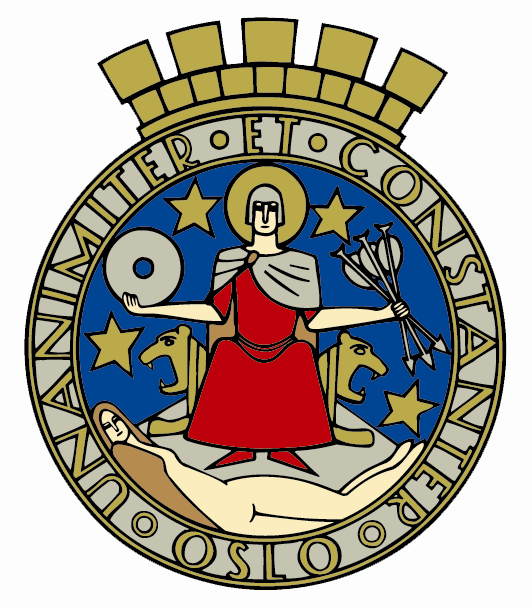 Oslo kommune
Kommuneadvokaten
De åpenbare utfordringene:
Ressurskrevende og tidkrevende
Hvor mye av vinningen går opp i spinningen…?
Tvisteskapende
Ikke når alt gjøres riktig, men det er nesten umulig. Så det finnes alltid noe å påberope fra en misfornøyd leverandør.
Vanskelig	
Så vanskelig at KOFA sier tidsplanen må ta høyde for at det skjer feil slik at konkurransen må avlyses.  Med andre ord enda mer tidkrevende. 
Forlik er ”umulig”
Å forlike med en leverandør, er å skape tvist med den andre
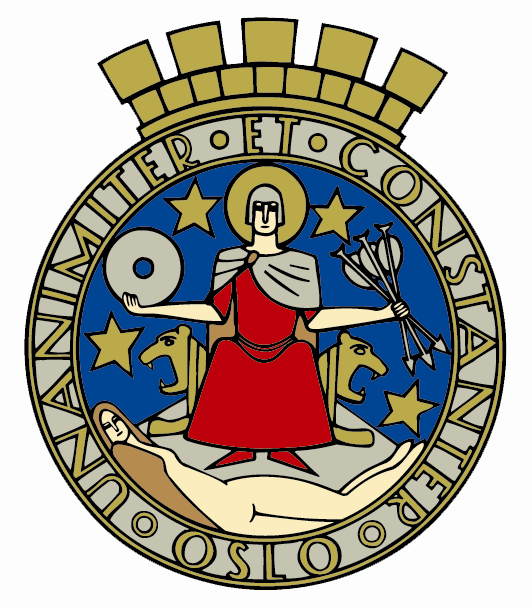 Oslo kommune
Kommuneadvokaten
Reduksjon i kommunens endringsmulighet:
Anskaffelser gjøres ved gjensidig bindende kontrakt
I motsetning til ensidige vedtak og årlige bevilgninger
Kontrakten kan ikke avbrytes 
Hva med kortvarige kontrakter? Men pris – prosess – hensynet til leverandøren
Kontrakten kan ikke endres ved enighet
I motsetning til mellom private
Enhver vesentlig endring må ut på ny konkurranse
Hva betyr dette for folkevalgtes styringsfrihet?
Jf ulovfestet prinsipp om fremtidig binding av bevilgningsmyndighet 
Rt 2007 s 651 premiss 41 og 42
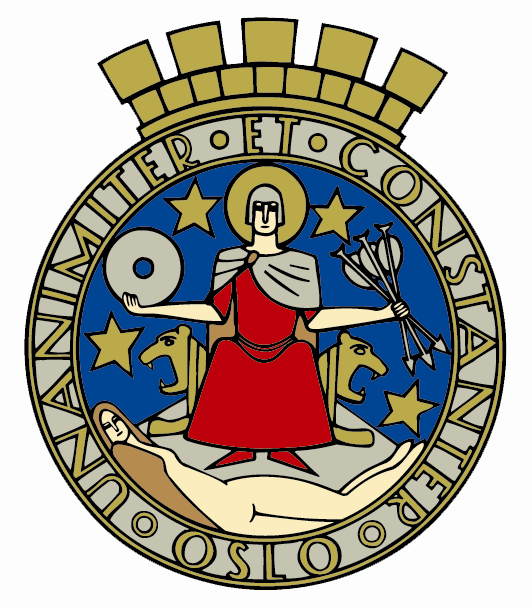 Oslo kommune
Kommuneadvokaten
Muligheten for å velge ”rett” leverandør
Tellbare og presise kriterier når innhold og kvalitet er det sentrale?
Målbare kriterier for skolefaglige tjenester, botilbud, advokattjenester
Blir økonomi dermed viktigere enn det bør være?
Ellers er uttrykk som ”rimelig”, ”vesentlig”, ”mer til gagn enn skade” greit. Ikke ved anskaffelser.
Kommunestyrets påvirkningsmulighet?
Ja eller nei til kontrakten – kan ikke vedta endringer
Hvis nei – fare for ansvar for urettmessig avlysing
Eksempel sak mot Årdal kommune
Krav om anskaffelsesprotokoll og notat om kommunestyrets vurdering
Kriteriet ”lokalisering av næraste filial” ikke godt nok
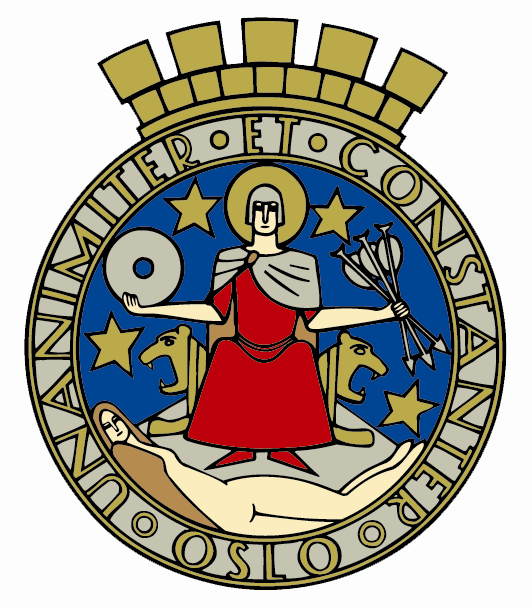 Oslo kommune
Kommuneadvokaten
Lovpålagte krav som vanskelig lar seg forene
Anskaffelse av helse og sosialtjenester vs taushetsplikt
Hvordan beskrive behovet uten å uten å avsløre hvem brukeren er?
Brukernes krav til tjenesten vs krav om konkurranse
Sykehjemsplass i annen kommune etter brukers ønske…. 
Fylkesmannens krav vs krav om konkurranse.
Bydelen: ”Det må tas hensyn til at bydelen er forpliktet til å følge lov om offentlige anskaffelser”
Fylkesmannen: ”Fylkesmannen vil derfor ikke ta hensyn til anskaffelsesloven ved vurderingen av om vedtaket er lovlig”
Fylkesmannen vs KOFA
Fylkesmannen ser ikke på lov om offentlige anskaffelser. KOFA ser bare på lov om offentlige anskaffelser
Hva med kommunen….?
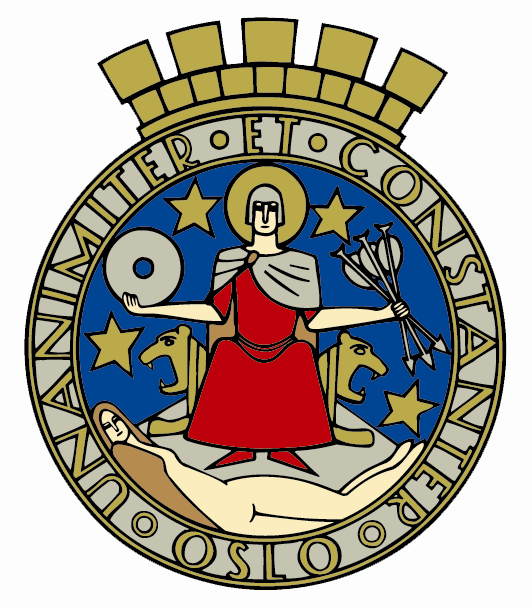 Oslo kommune
Kommuneadvokaten
Oppsummering
Det er viktige hensyn bak regelverket
Jeg vet at vi forholde oss til det 
Men det må likevel – som i resten av EØS og EU – være viktig å være oppmerksom på og å reise diskusjon om flere sider av medaljen
Det vil være nyttig for kommunene om man på nasjonalt nivå i større grad bidro til avklaring av kryssende regelverk
… og det kan ikke være mening i å gjøre reglene mer omfattende i Norge enn det vi er forpliktet til gjennom EØS – avtalen.